The Method of Comparing BNS Merger Rate Estimated from Radio Afterglows from Short Gamma Ray Bursts and by Gravitational Waves
Minori Shikauchi
Research Center for the Early Universe (RESCEU), 
the University of Tokyo, Japan
[Speaker Notes: my new research plan]
Dawn of multi-messenger astronomy
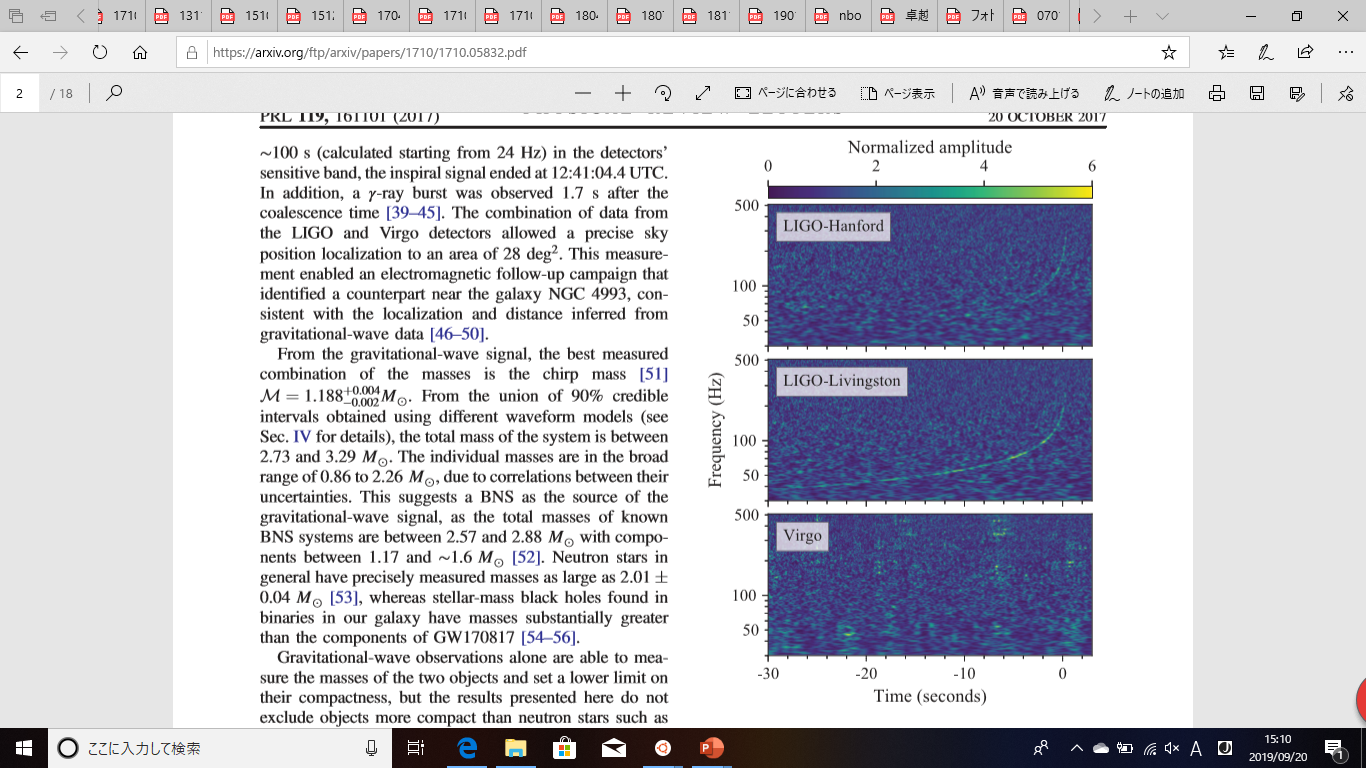 Abbott et al. (2017)
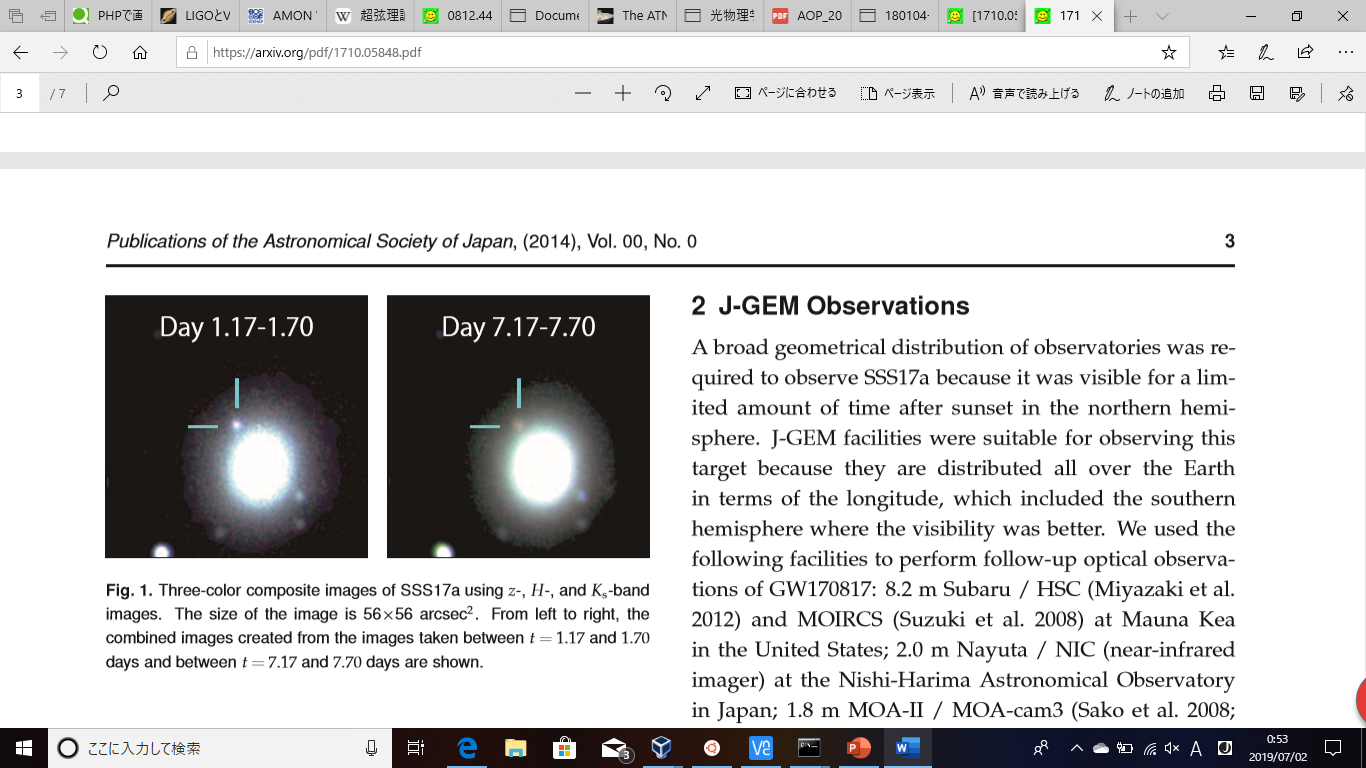 Abbott et al. (2017)
Tanaka et al. (2017)
[Speaker Notes: GW from BNS merger
after that, short gamma ray burst, kilonova/macronova and afterglow in multi-wavelengths
a dawn of multi-messenger astronomy including GW astronomy]
Today’s talk
Two independent ways to estimate BNS merger rate;
　1. radio afterglow from SGRBs
　2. gravitational waves
How to detect radio transients? 
How to estimate BNS merger rates?
Goal
compare BNS merger rate estimated from radio afterglows 
with one LIGO estimates
[Speaker Notes: consists of three parts

first, a brief summary of short gamma ray bursts and radio afterglows vital for my detection method of radio transients
second, how to detect a radio transient ; similar way to detect GW signal using matched filtering method
finally, how to estimate BNS merger from each observation]
Short Gamma Ray Bursts (SGRBs)
soft gamma-ray pulse
non-thermal
short period : ≲ 2 sec

progenitor
    - related to compact objects?
    - NS-NS, NS-BH, WD-BH merger
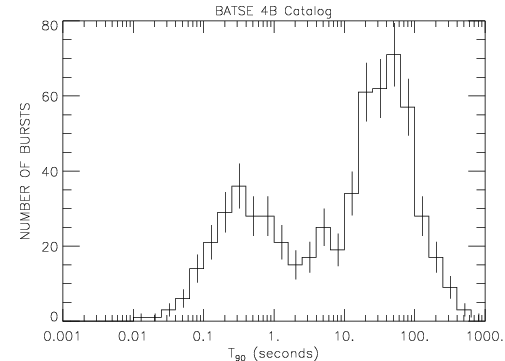 https://gammaray.nsstc.nasa.gov/batse/grb/duration/
[Speaker Notes: distribution : bimodal
focused on BNS merger model]
Short Gamma Ray Bursts (SGRBs)
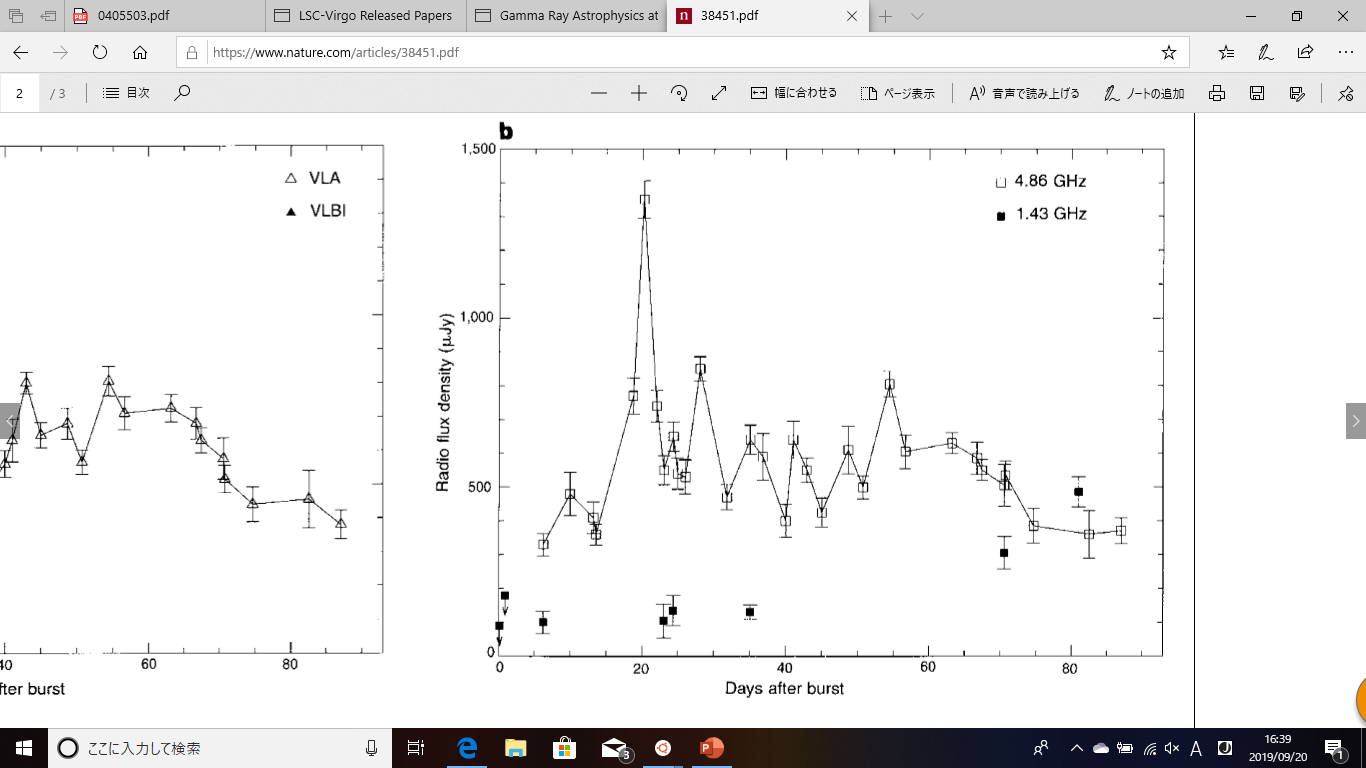 afterglow in multi wavelengths
    - optical, radio, and X-ray
    - observed longer (~ weeks to years)
Frail et al. (1997)
[Speaker Notes: help us to localize them very accurately in ~arcsec]
Afterglow from SGRBs
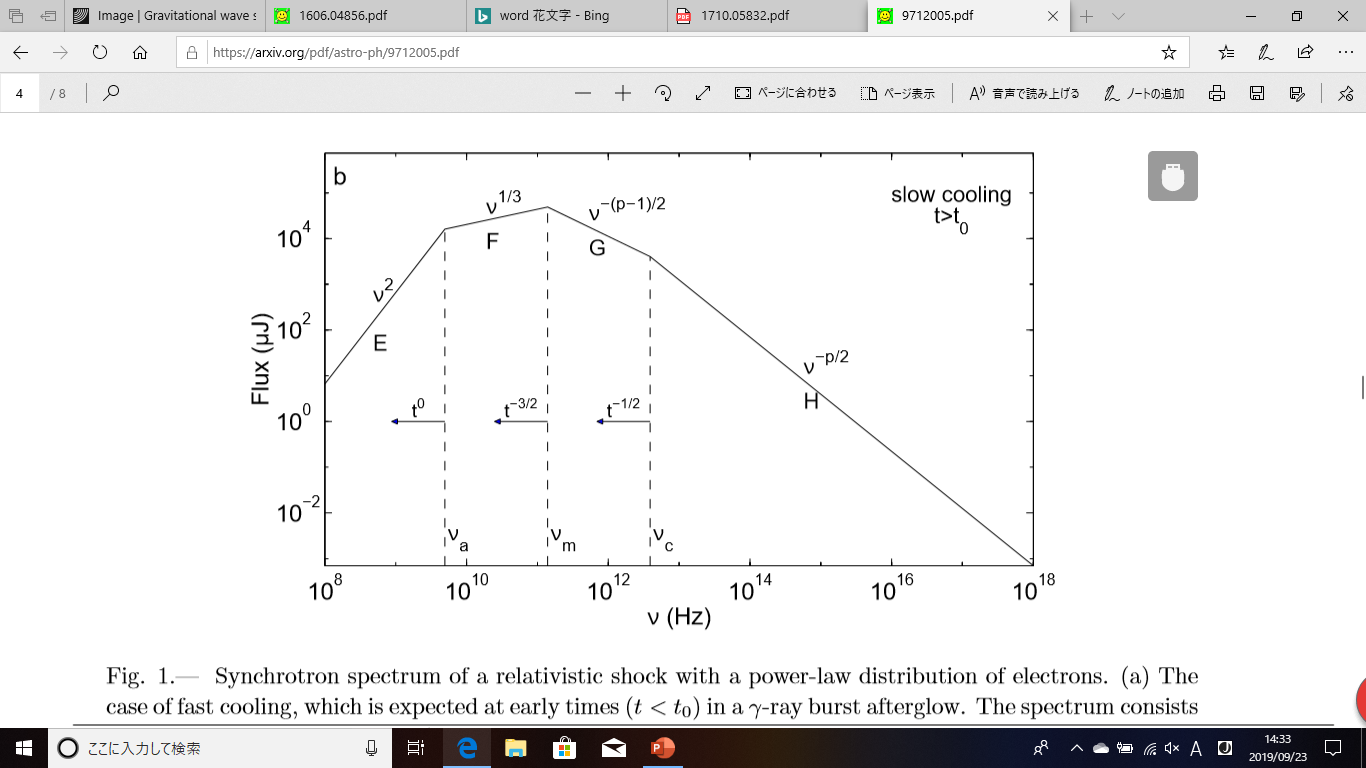 emission process 
    - synchrotron radiation
(Waxman 1997a,b, Wijers et al. 1997, Katz and Piran 1997)
    - power-law spectrum
Sari et al. (1998)
[Speaker Notes: synchrotron radiation from accelerated electrons 
when a relativistic shell collides with surrounding medium]
Observation of Gravitational Wave
LIGO observed …
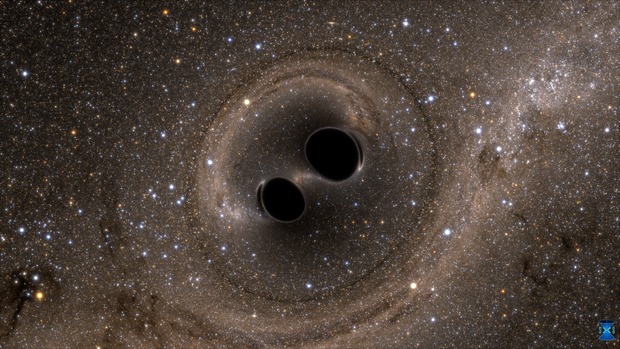 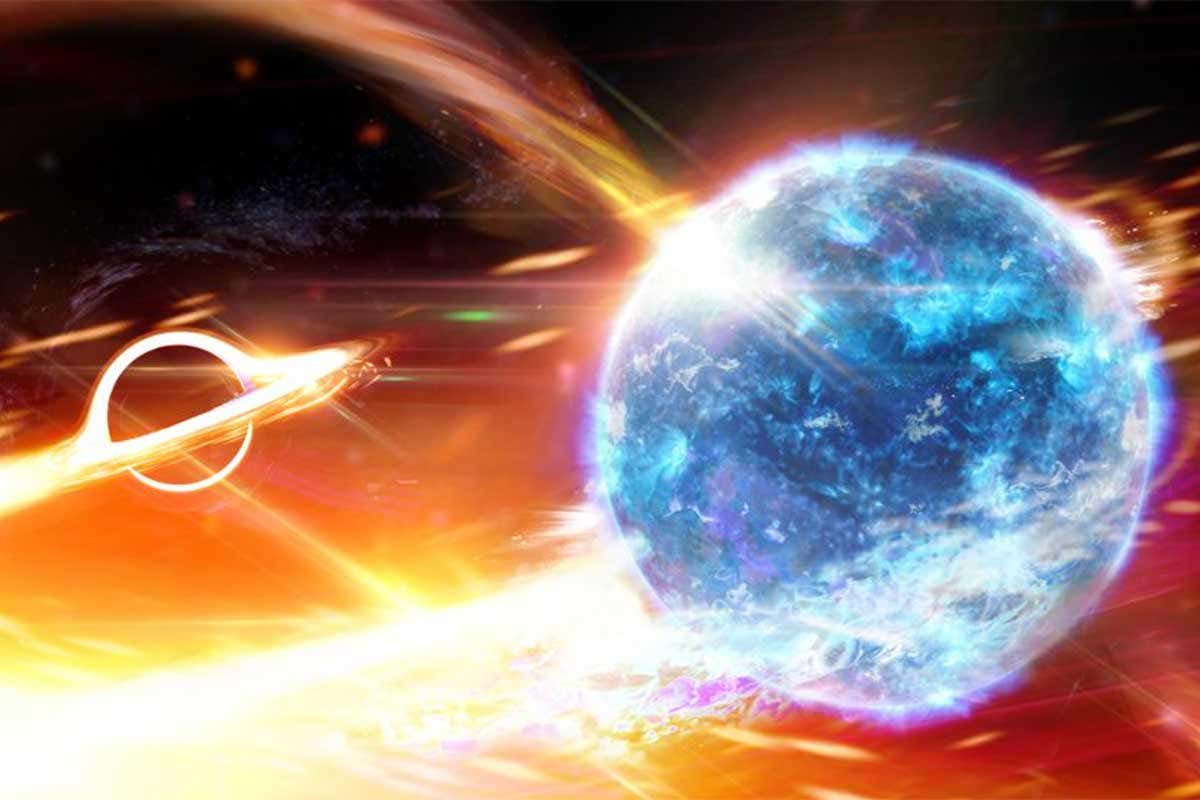 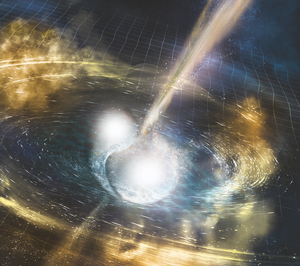 Neutron star - black hole merger
Binary black hole merger
Binary neutron star merger
BBH, BNS : https://www.ligo.caltech.edu/
BHNS : https://greatlakesledger.com/2019/08/26/neutron-star-eaten-by-black-hole-new-ligo-discoveries/
How We can Detect GW signals and radio transient
Method : Matched Filtering
Data
templates
Evaluate How Much They are Alike
Signal-to-Noise Ratio(SNR) / ranking statistic
Strain h
Brightness
[Speaker Notes: ranking statistic : a statistic to rank GW candidates

my detection method of radio transients is similar to GW signal search
I’d like to summarize how to detect GW signals to understand why I’m going to use this method to detect radio transients]
How We can Detect GW Signals
both images : Abbott et al. (2016)
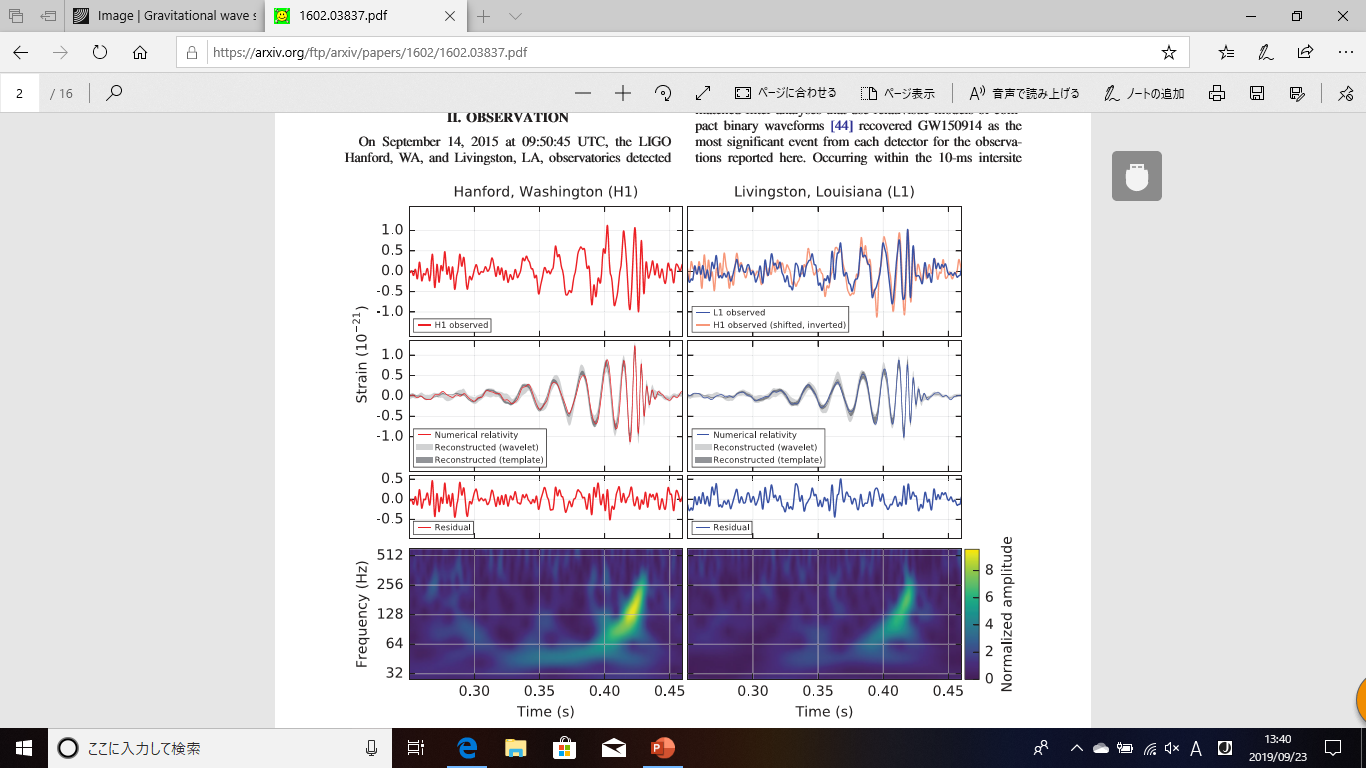 We have to detect a signal
    - with various shapes
    - very small change
    - including a lot of noise
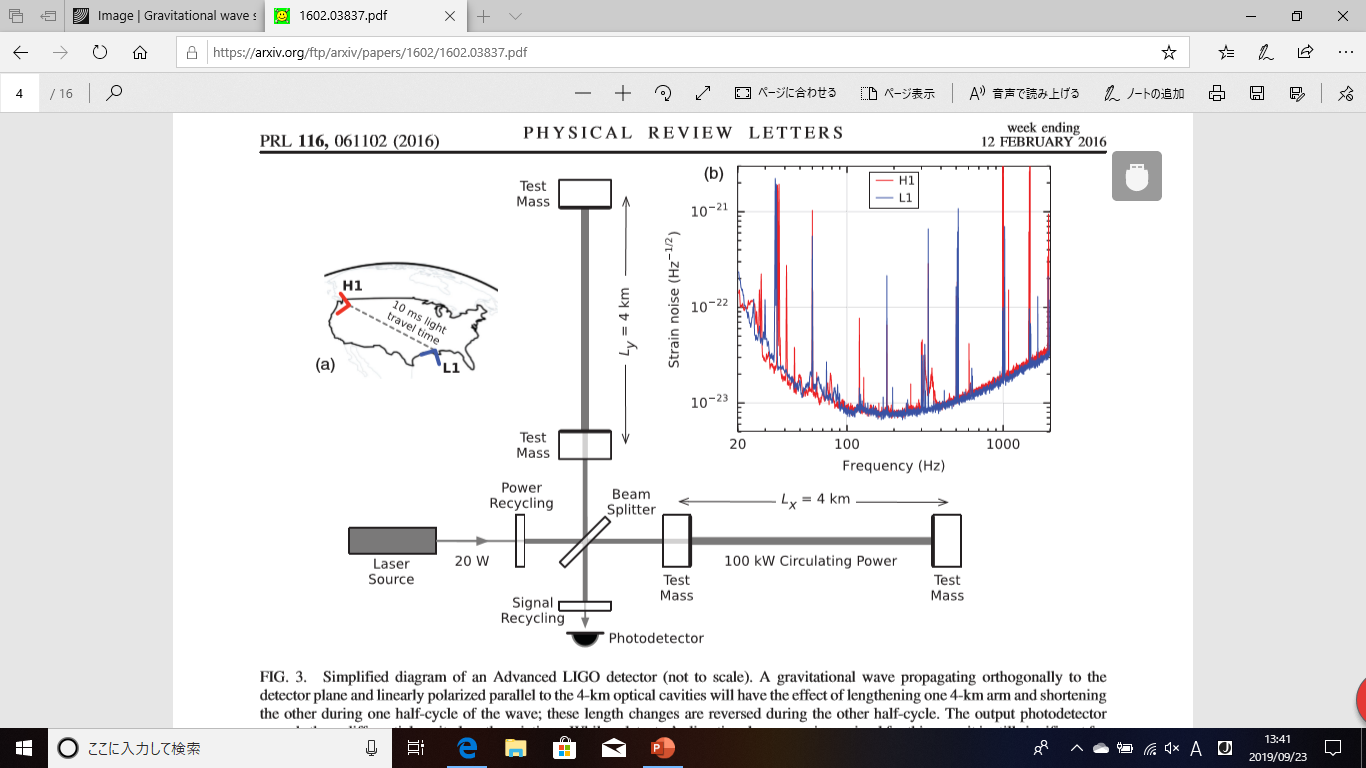 Time
strain h ~ (change in optical path length)
 / (optical path length)
[Speaker Notes: strain is very very small
LIGO detects GW by observing the change of optical path length in laser interferometer]
How We can Detect GW Signals
Abbott et al. (2017)
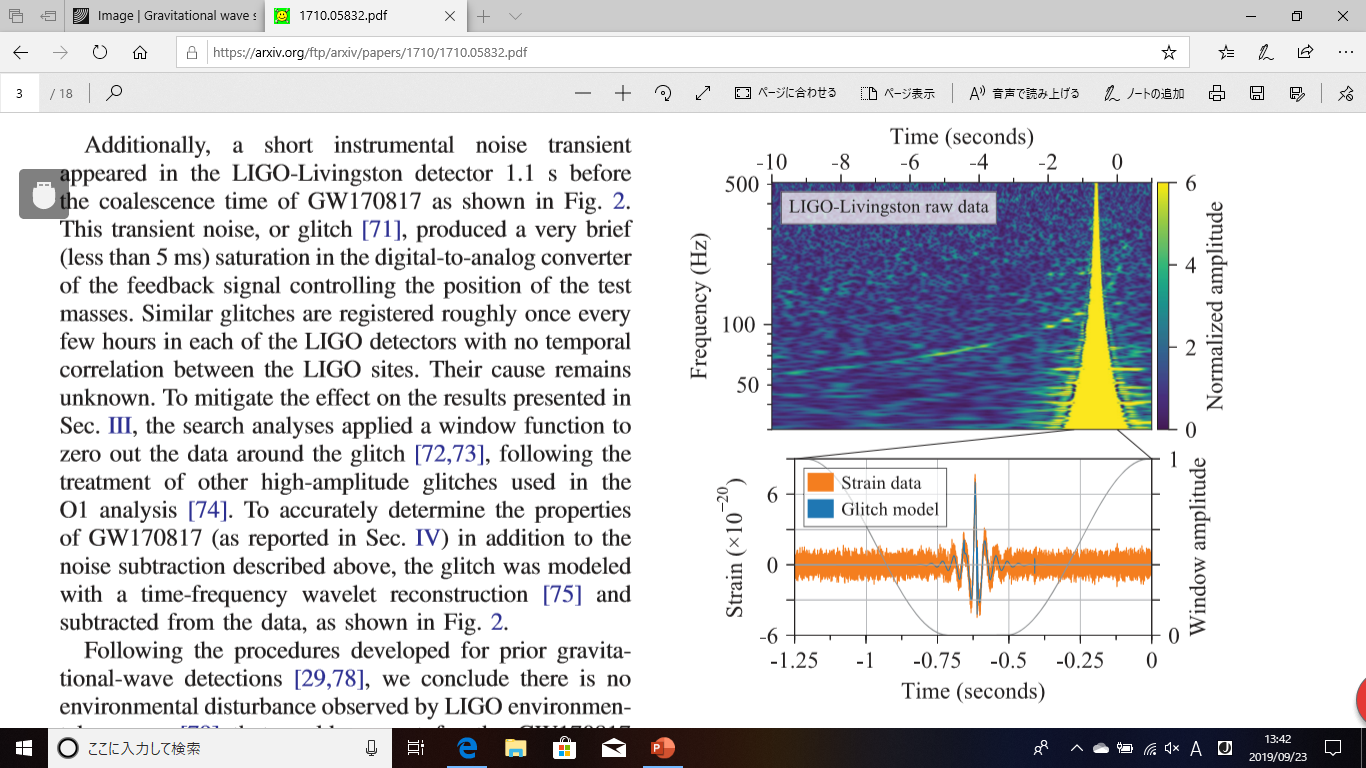 We have to detect a signal
    - with various shapes
    - very small change
    - including a lot of noise
Glitch
strain h ~ (change in optical path length)
 / (optical path length)
How We can Detect GW Signals
red…whitened
blue…best-matched waveform
Reducing some noise
    - by “whitening”
    - by subtracting glitch model
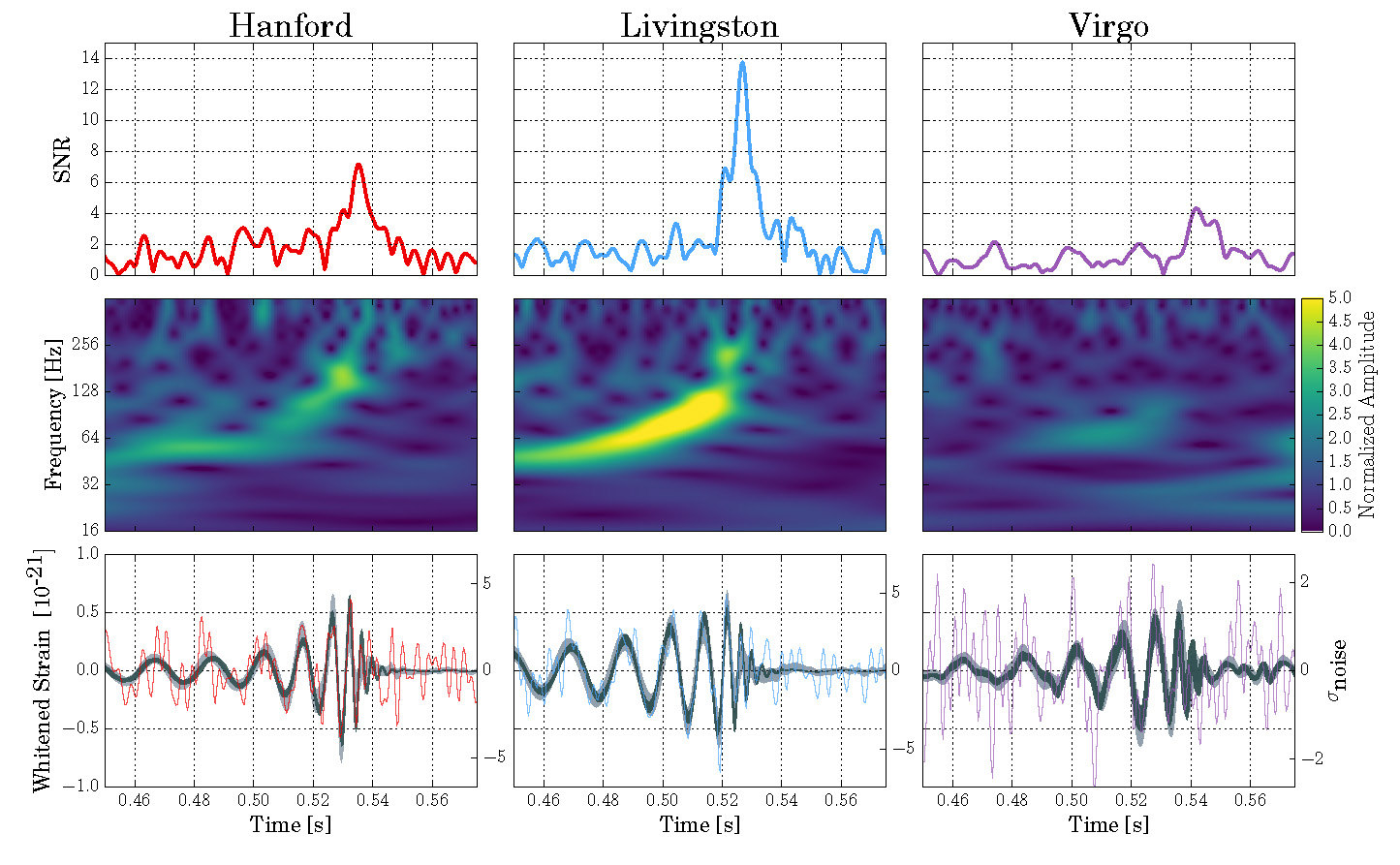 whitening
Credit : LIGO/Caltech/MIT/LSC
How We can Detect GW Signals
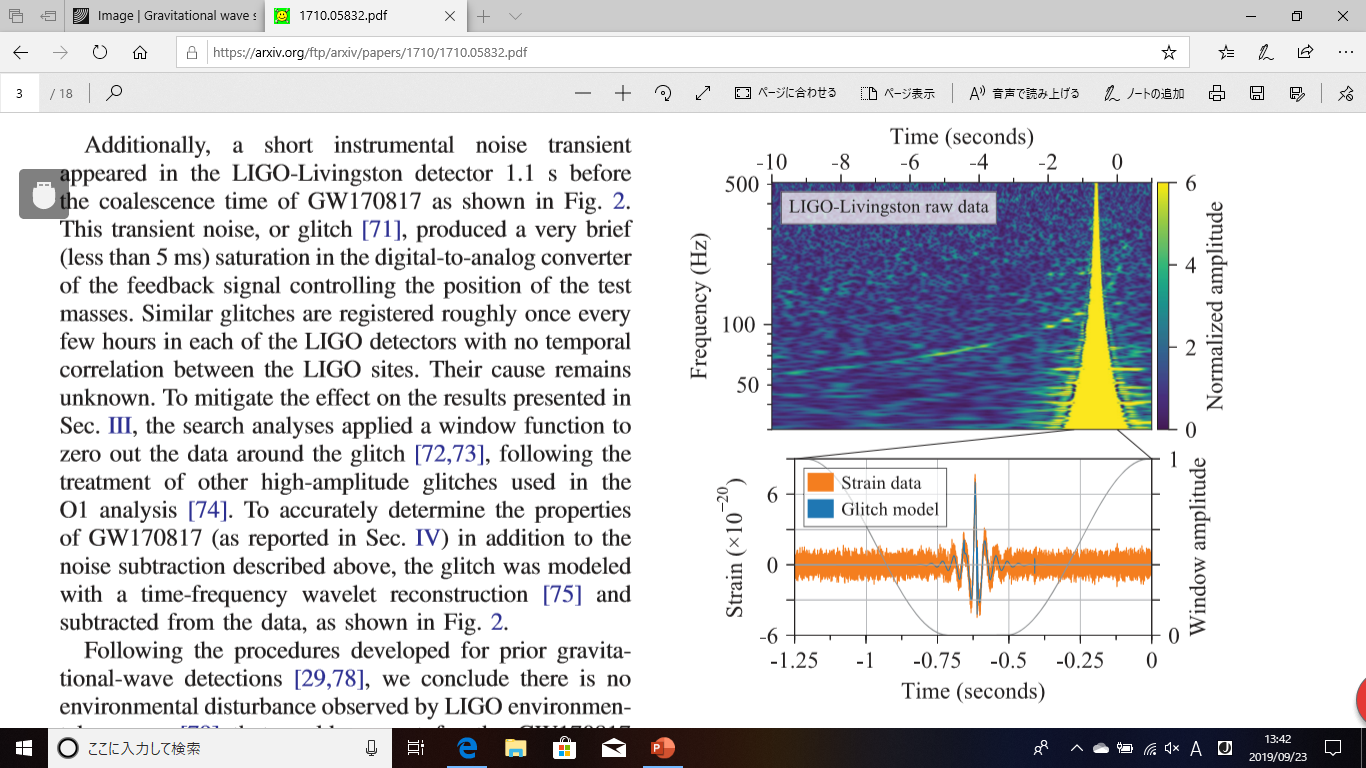 Reducing some noise
    - by “whitening”
    - by subtracting glitch model
Abbott et al. (2017)
How We can Detect GW Signals
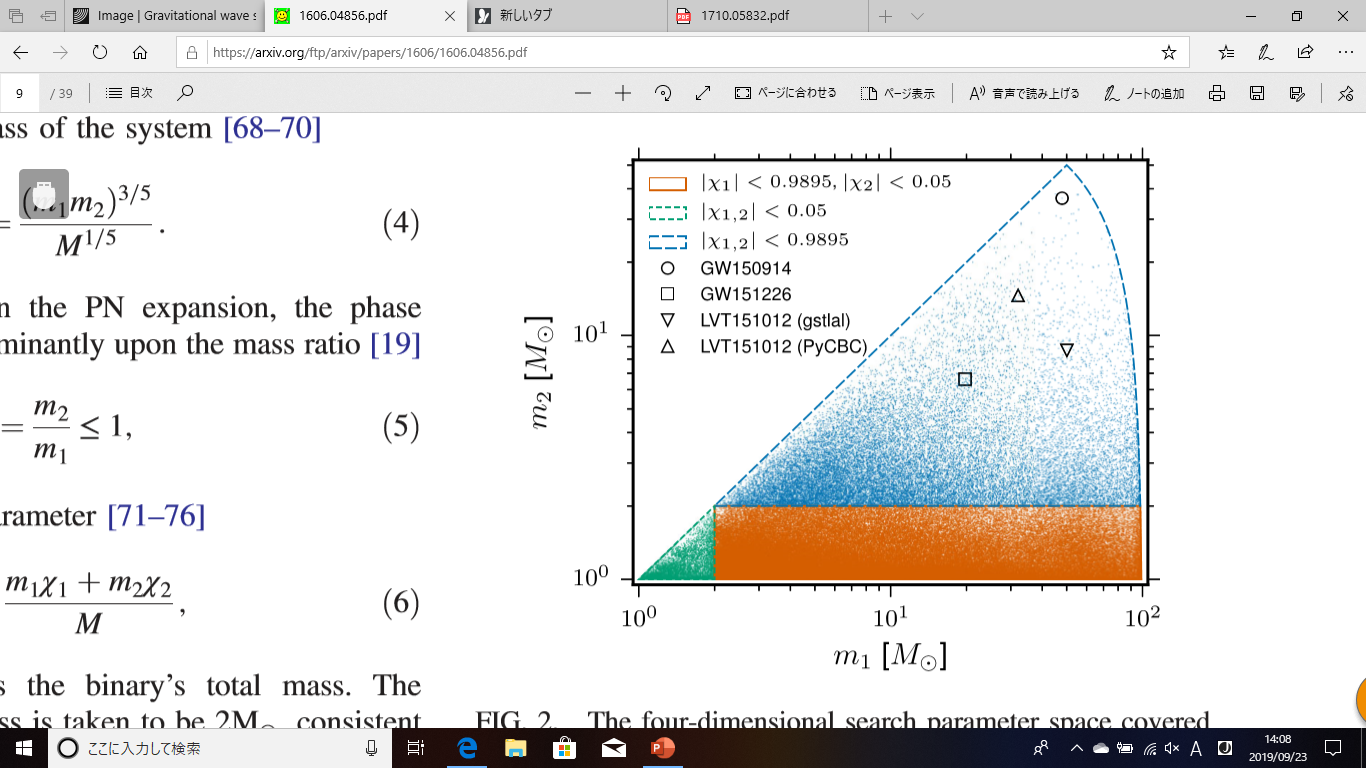 Prepare some templates
    - mass
       chirp mass M = (m1m2)3/5/(m1+m2)1/5
       mass ratio q = m1/m2
    - spin
       effective spin ceff = (m1c1+m2c2)/(m1+m2)
Abbott et al. (2016)
so many templates!
Matched filter applied to time-series of radio images
Reducing non-Gaussian noise
    - randomly switching on and off a radio telescope
Operated in image pixel level
More precise templates : power-law type
    cf. top-hat type in previous research (Feng et al. 2017)

advantage
    - reducing time-independent classical confusion noise
    - reducing false detection
    → detectable of fainter transient such as radio afterglows
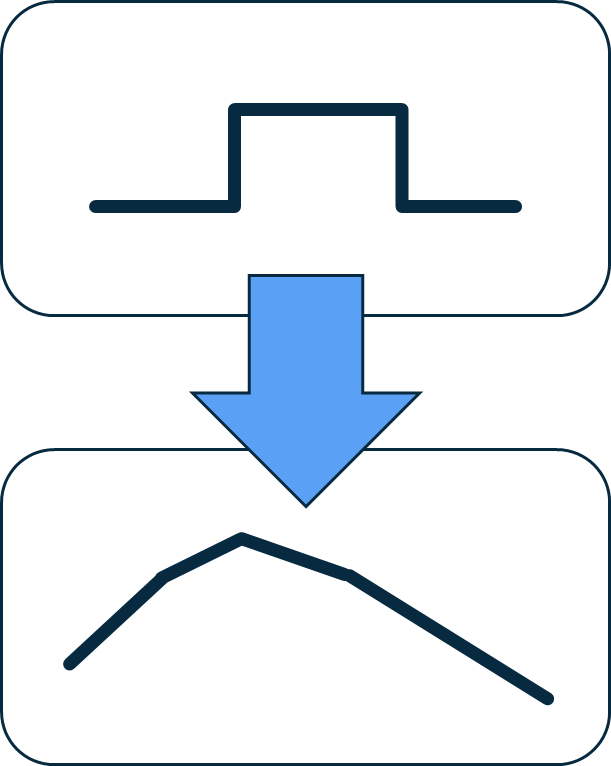 [Speaker Notes: typically, search for a transient luminous enough to distinguish from noise of each image
target : radio transients less faint than ~mJy, too faint
by using matched filtering method, there are three advantages]
Estimate BNS merger rate from observation of radio afterglows
[Speaker Notes: from next part, I’d like to introduce the way to estimate BNS merger by observing radio afterglows
consisting of two parts : first calculate signal-to-noise ratio and then calculate upper limit of BNS merger rate at the maximum SNR]
Calculate SNR
Based on Feng et al. (2017)
Hypothesis H0 and H1 
    H0 : a radio transient is absent. Include random noise + constant background. 
           (added classical confusion noise)
    H1 : the transient exists.

Assumption : noise on each image is Gaussian noise
                          - average = 0
                          - the deviation of each pixel si
Calculate SNR
[Speaker Notes: N0, N1 : normalization factor
  bi : the value of the i th primary beam for each pixel
  fi : light curve template 
  (top hat with a duration of 15 days and a brightness of 1Jy beam-1)]
Calculate SNR
Calculate Upper Limit of Astrophysical Rate of Radio Afterglows
Assumption :
    the number of astrophysical transients with a certain flux density can be described by Poisson distribution
Calculate Upper Limit of Astrophysical Rate of Radio Afterglows
Estimate BNS merger rate from observation of gravitational waves
[Speaker Notes: Finally I’d like to summarize how LIGO calculate BNS merger rate from GW observation]
Calculate Astrophysical Rate of GW transients
Based on Abbott et al. (2016)
Assumption :
    All populations are distributed uniformly in comoving volume
    Li : astrophysical origins (BBH, BNS, NS-BH)
    L0 : terrestrial (i.e. instrumental / environmental effects from GW detector)
Calculate Astrophysical Rate of GW transients
[Speaker Notes: based on Beyes’ theorem, posterior distribution]
Conclusion
Short gamma ray bursts (SGRBs) are thought to be related to compact binary coalescence
Focused on one of the scenarios ; binary neutron star merger (BNS merger)
By observing radio afterglow from SGRBs, we can get an upper limit of BNS merger rate
We can detect radio transients in the similar way to detect GW transients;
      - prepare some templates “tuned” to a targeted object
      - compare the data with them
      - evaluate the similarity : Signal-to-Noise Ratio (SNR)
Estimate an upper limit of radio afterglow rate ≅ an upper limit of BNS merger rate
Estimate BNS merger rate from GW triggers
Calculate SNR
Computing the likelihood ratio L(x):
L(x) = p(x|H1)/p(x|H0)
(p(x|Hi) : the probability of observing x given the hypothesis Hi (i = 0,1) is true)

Assumption : image noise is Gaussian noise, 
                          - average = 0
                          - the deviation of each pixel si (This is not so important.)